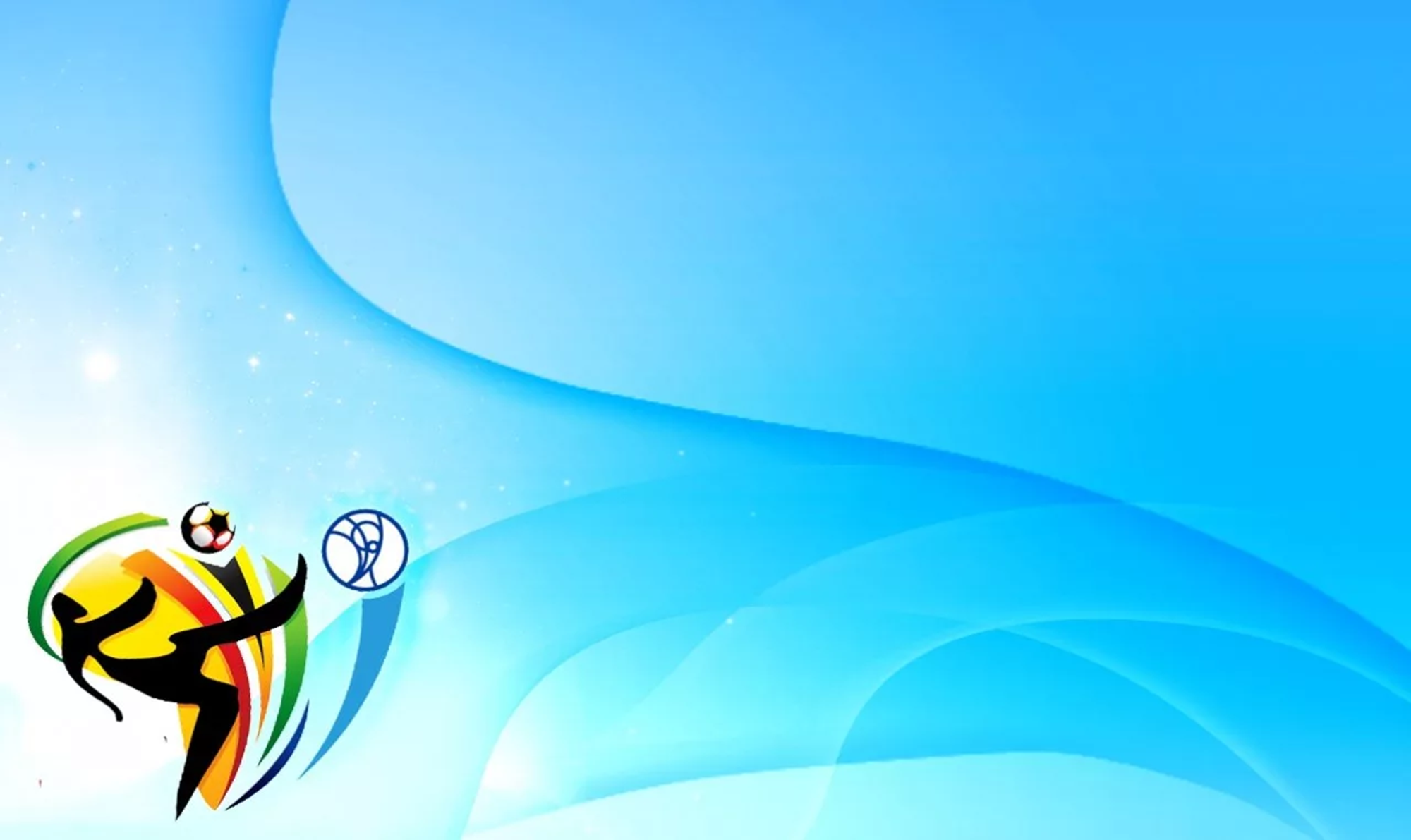 МБДОУ детский сад «Оленёнок»Физкультурное занятие для детей подготовительных группк школе
«Солнышко»


Инструктор по физическому воспитанию
                Аншаков В.А
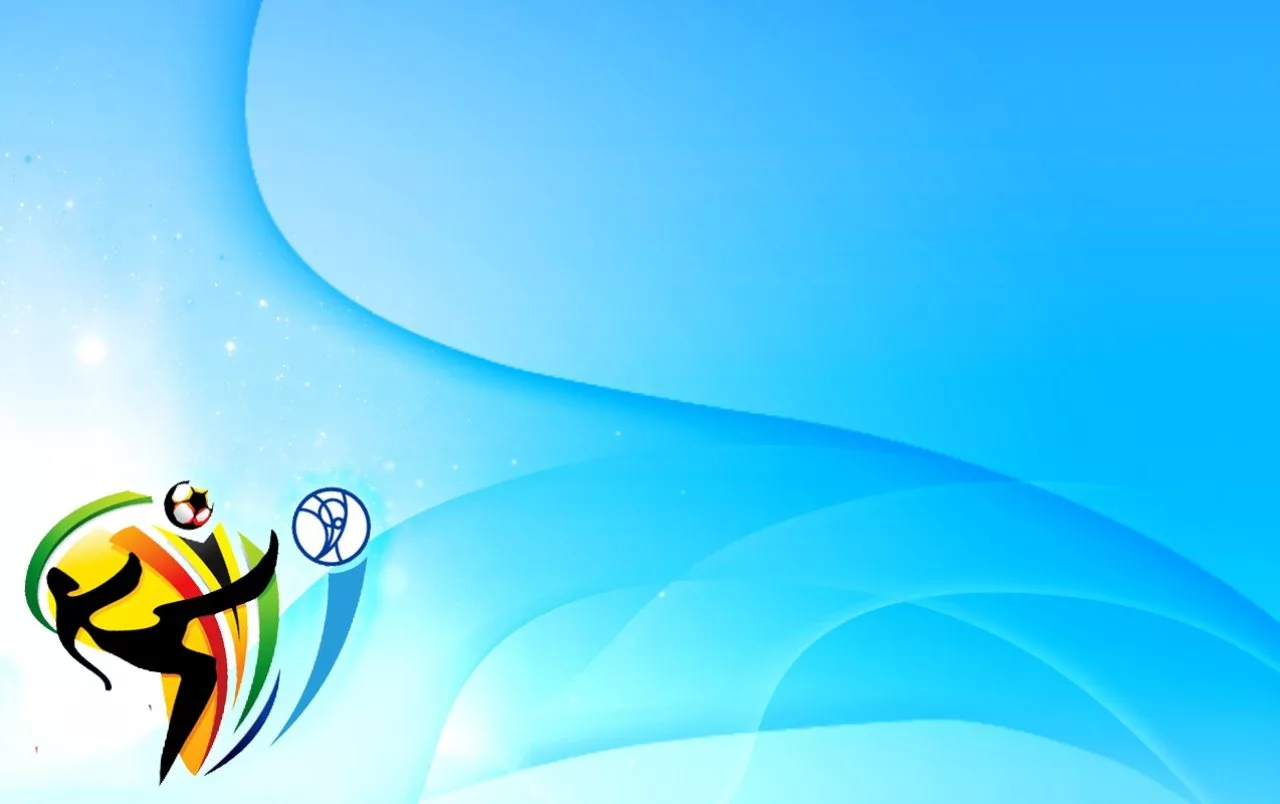 Задачи- упражнять детей в ходьбе и беге между предметами.- в сохранение равновесия при ходьбе по повышенной опоре с дополнительным заданием.-повторить задание в прыжках, эстафета с мячом.
Ход проведения
Вводная часть:
Ходьба в колоне по одному; ходьба и бег между кеглями и кубиками ( по одной стороне зала расставлены кегли, по другой кубики; расстояние  между предметами 40 см);  ходьба и бег в рассыпную.
 Основная часть:
Общеразвивающие упражнения /ОРУ/.
Основные виды движения /ОВД/
Подвижная игра
Заключительная часть:
Рефлексия
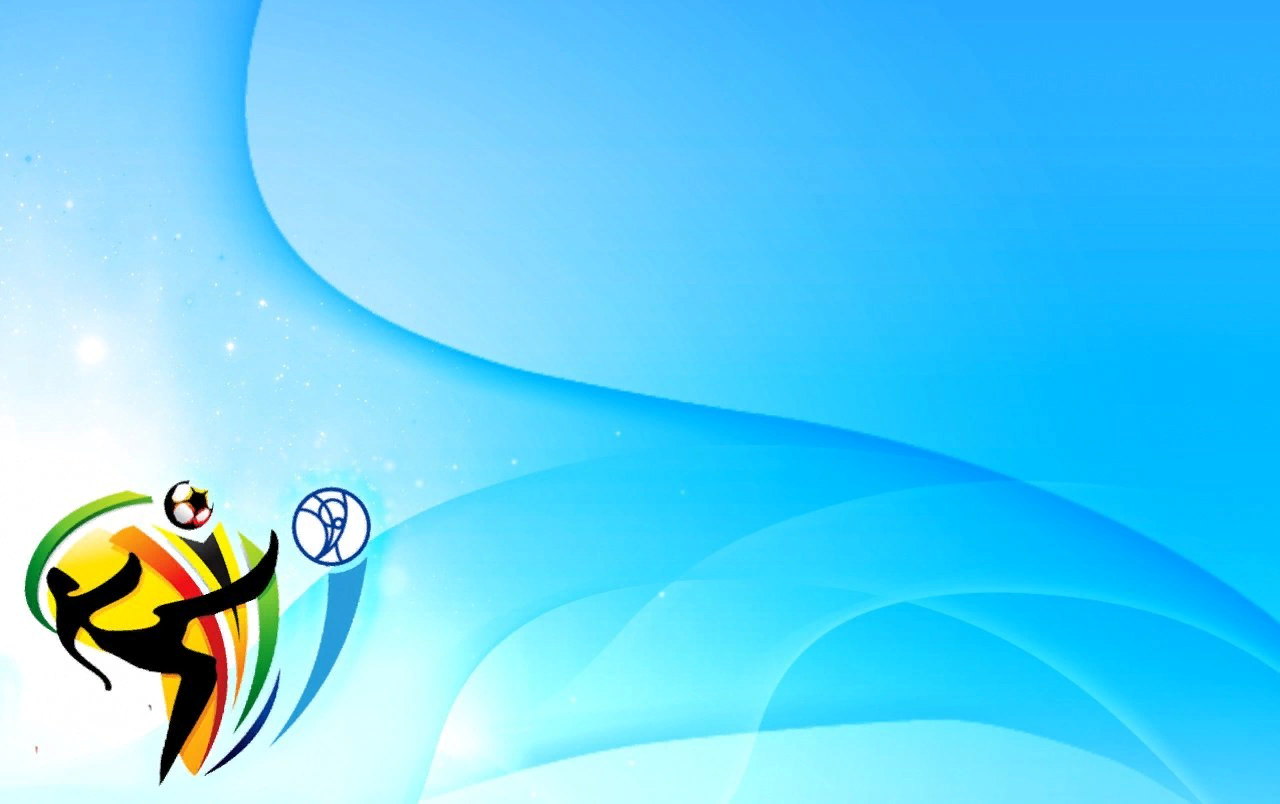 ОРУ с малым мячом
1.И.п- основная стойка, мяч в правой руке; 1- руки в стороны; 2- руки вверх, переложить мяч в левую руку; 3-руки в стороны; 4- исходное положение. (6-8раз)
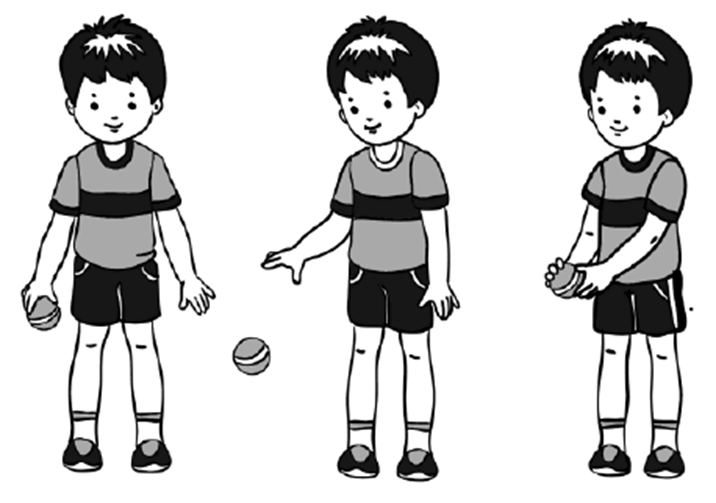 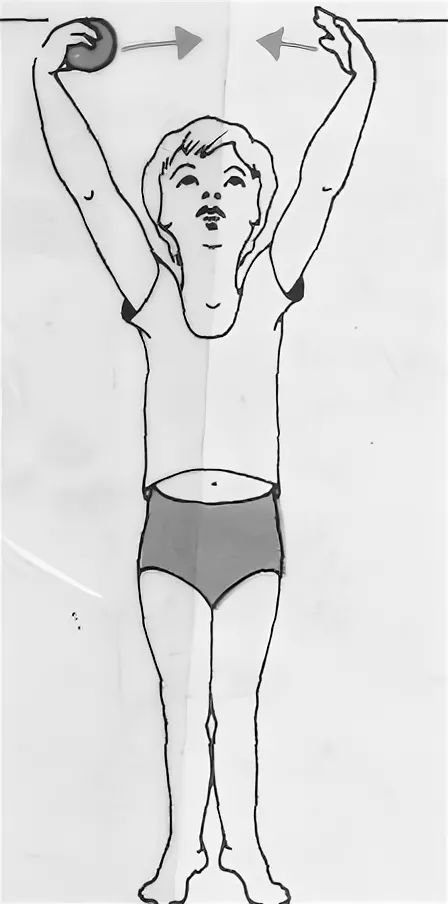 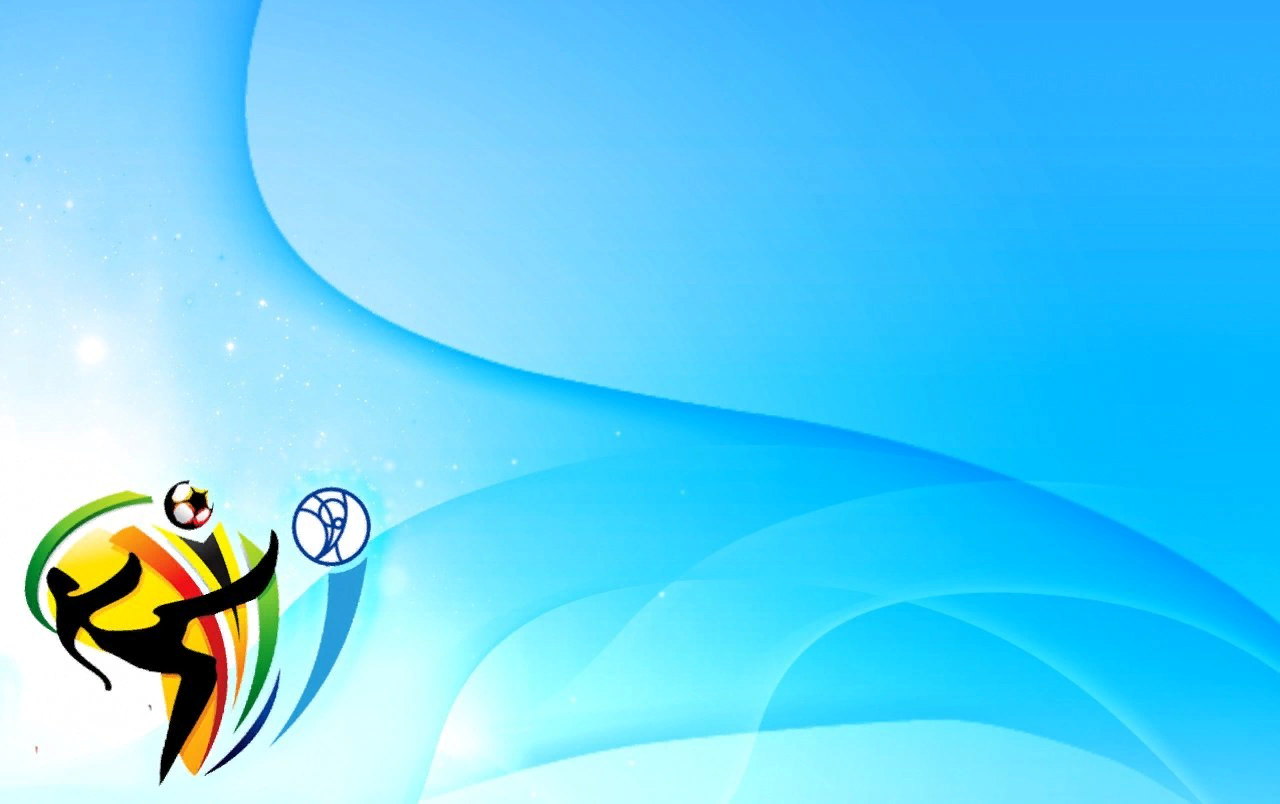 2.И.п- стойка ноги на ширине плеч, мяч в правой руке. 1-2- наклон вперед. Прокатить мяч от правой ноги к левой ноге; 3-4- исходное положение (6раз)
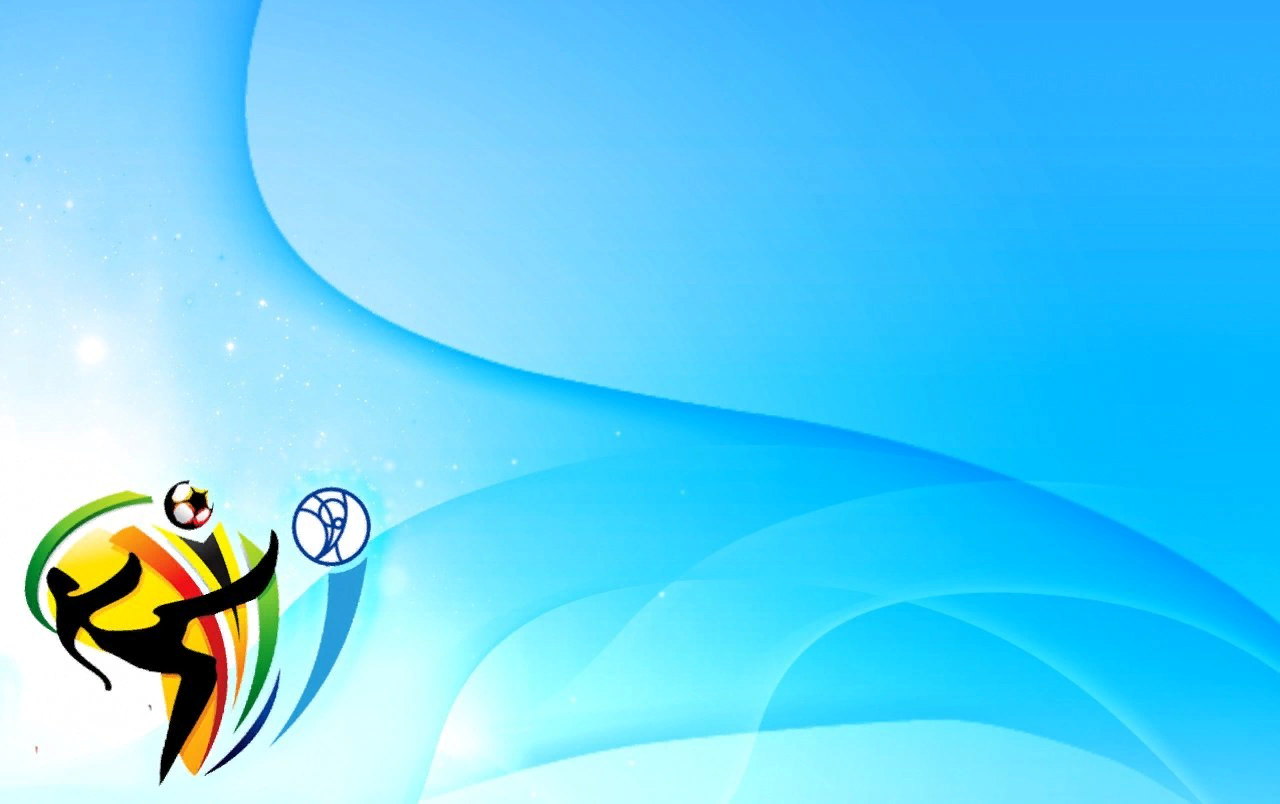 3.И.п- сидя, ноги согнуты в коленях, мяч в правой руке. 1- прокатить мяч под коленом вперед и поймать левой рукой; 2- прокатить мяч под коленом и поймать правой рукой (8раз)
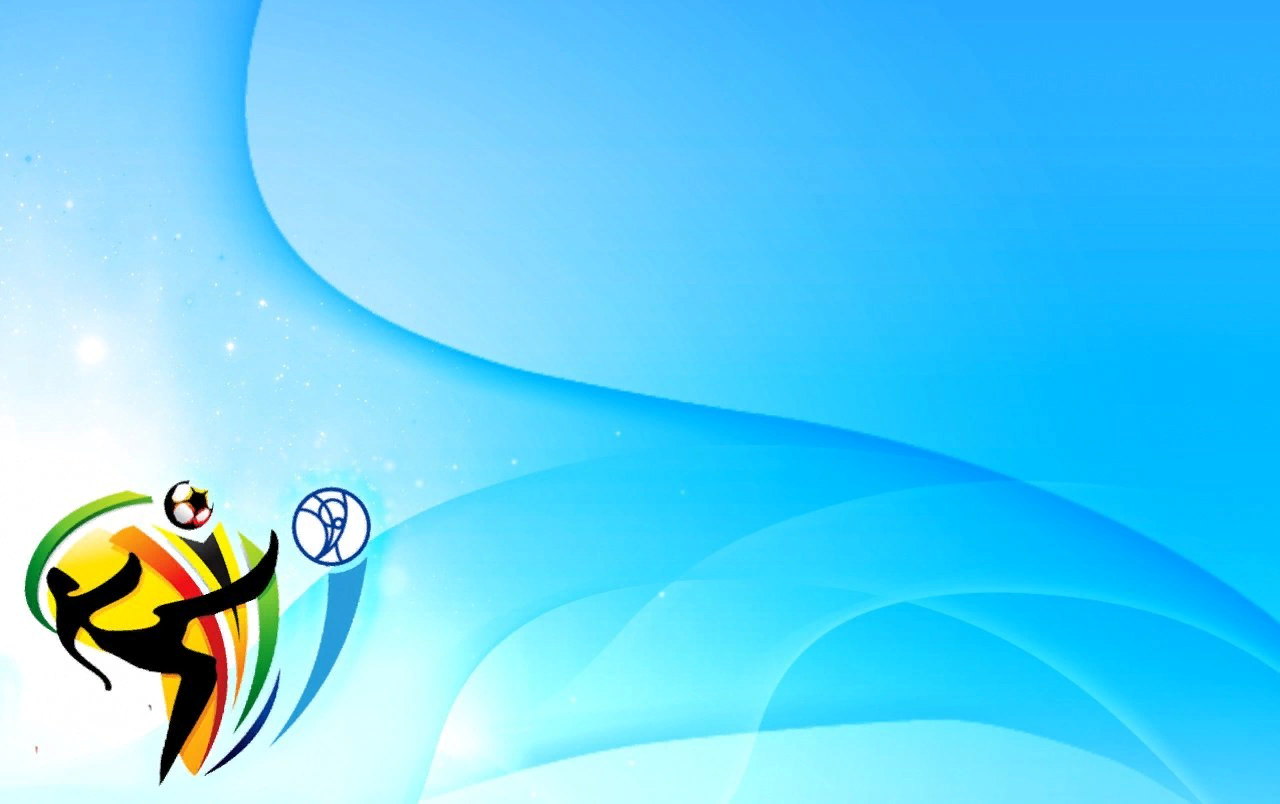 4.И.п- основная стойка. Мяч в правой руке. Подбрасывать мяч вверх невысоко поочередно правой и левой рукой. Ловить двумя руками (10 раз подряд)
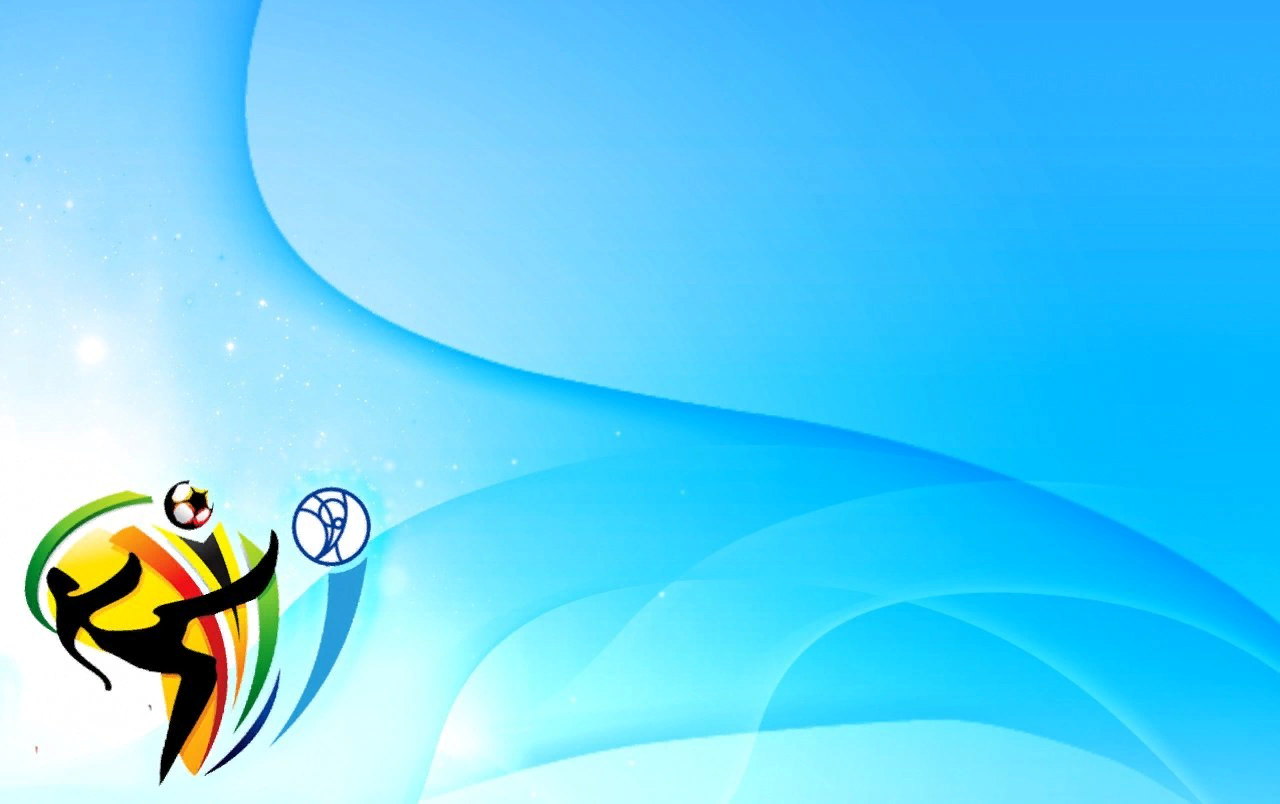 5.И.п- стойка ноги на ширине плеч, мяч в правой руке. Ударить мяч о пол у носков ног одной рукой, ловить двумя руками (10раз)
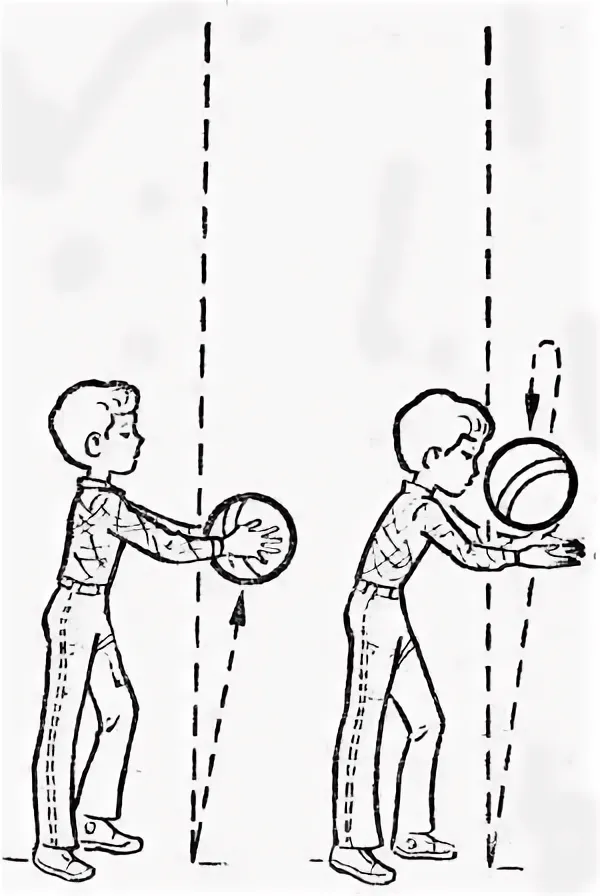 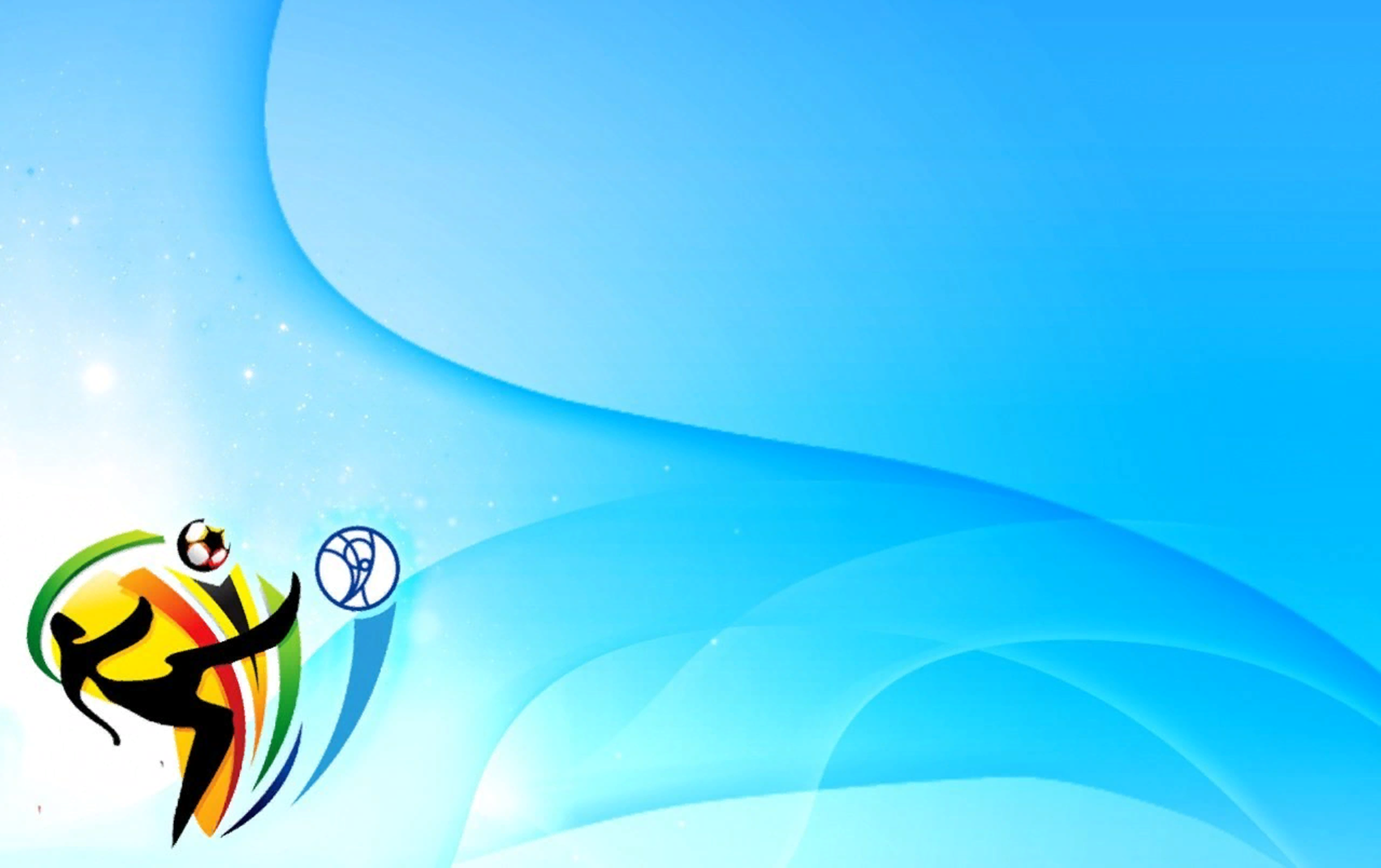 6.И.п- основная стойка, мяч в правой руке. Прыжки на правой и левой  ноге вокруг своей оси в одну и другую сторону (по 3раза)
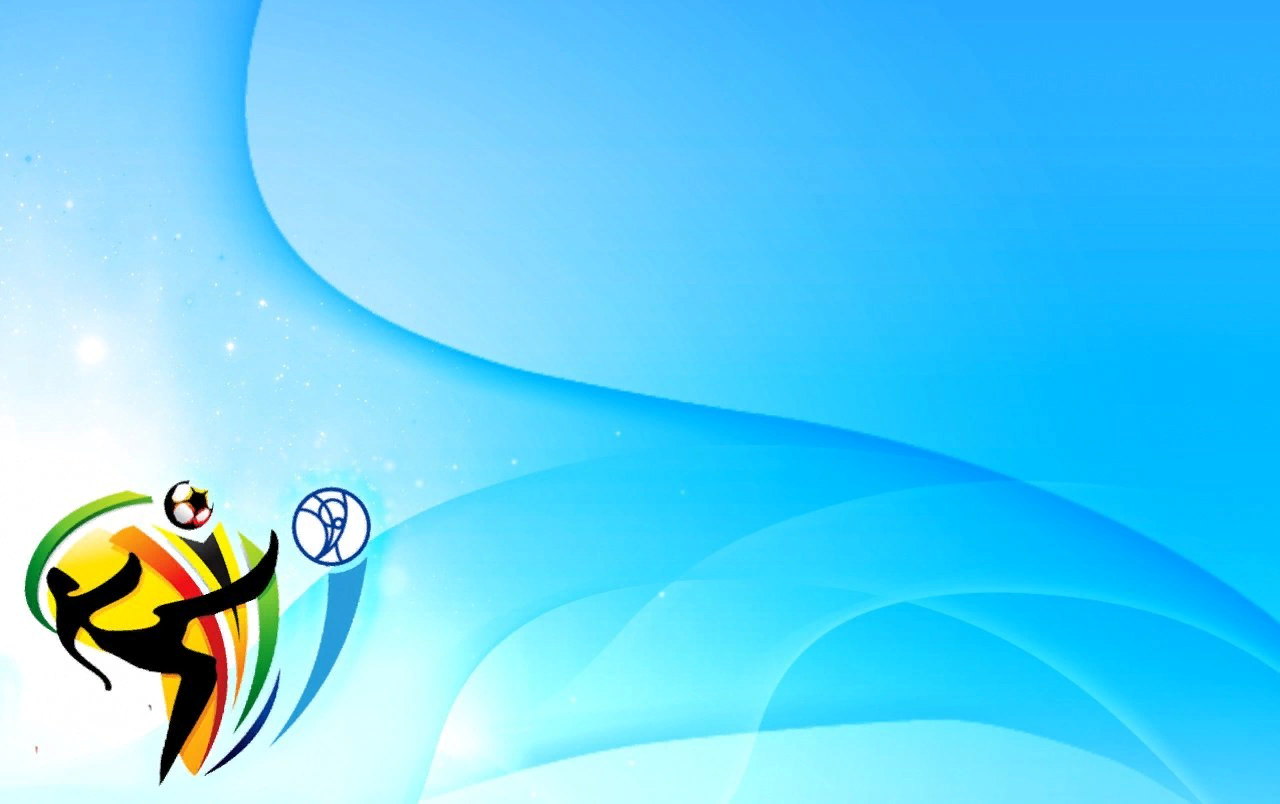 Основные виды движения
Равновесие – ходьба по   гимнастической скамейке, навстречу друг другу
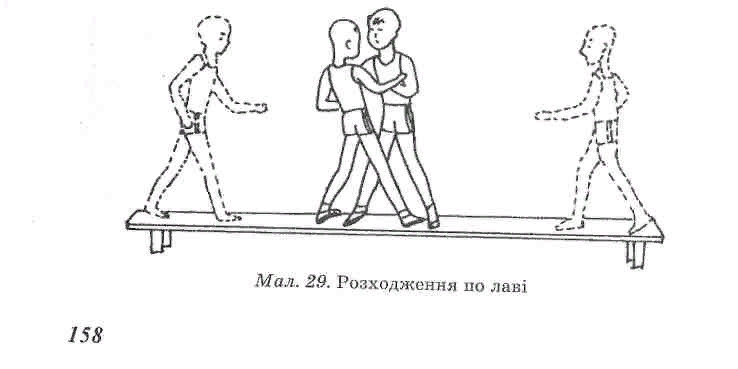 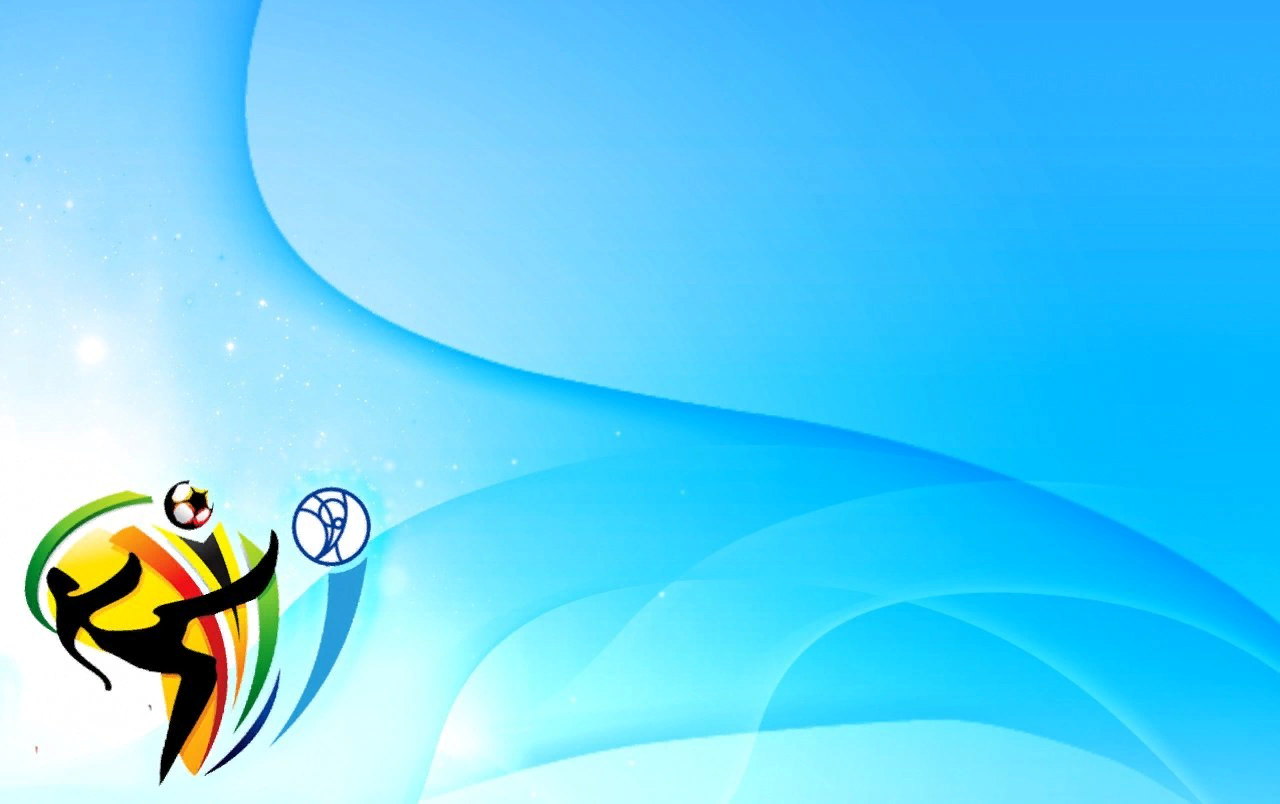 2. Прыжки с продвижением вперед. Ноги вместе ноги врозь
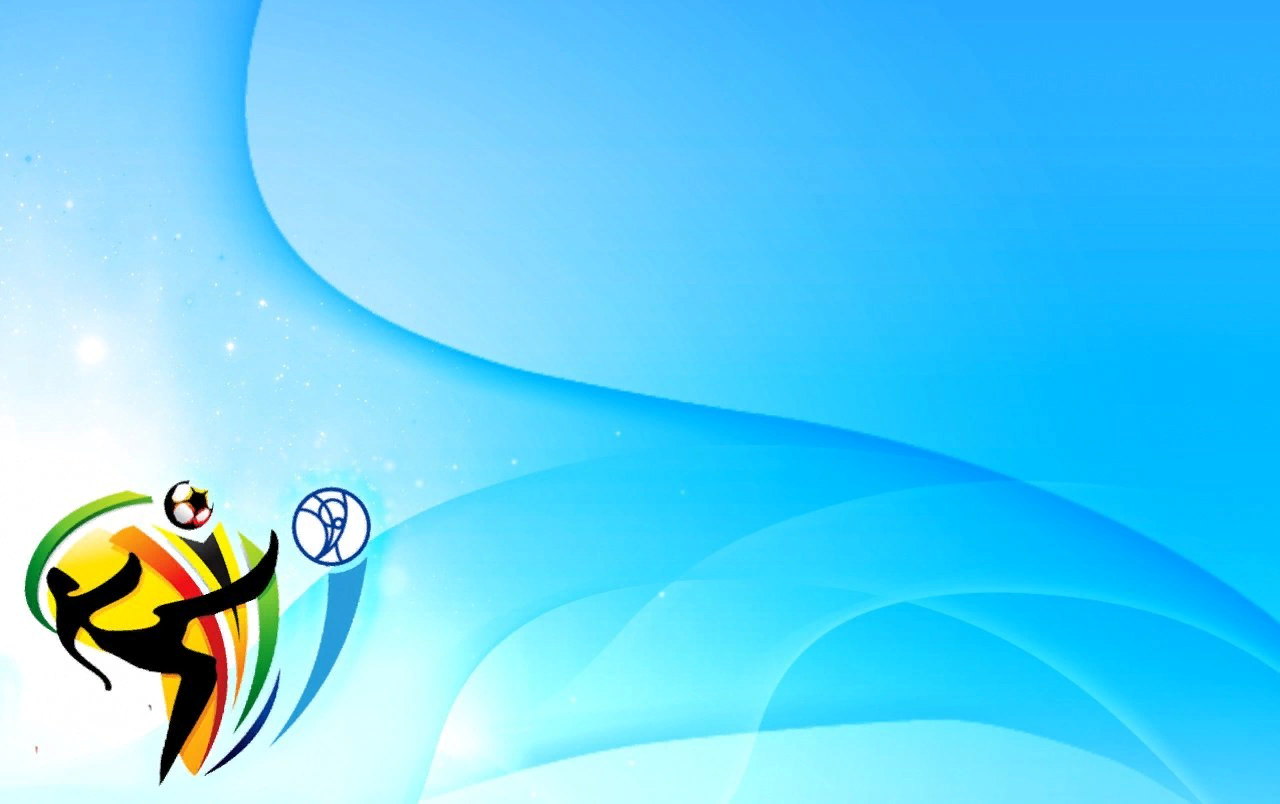 3. Эстафета с мячом в колонах.
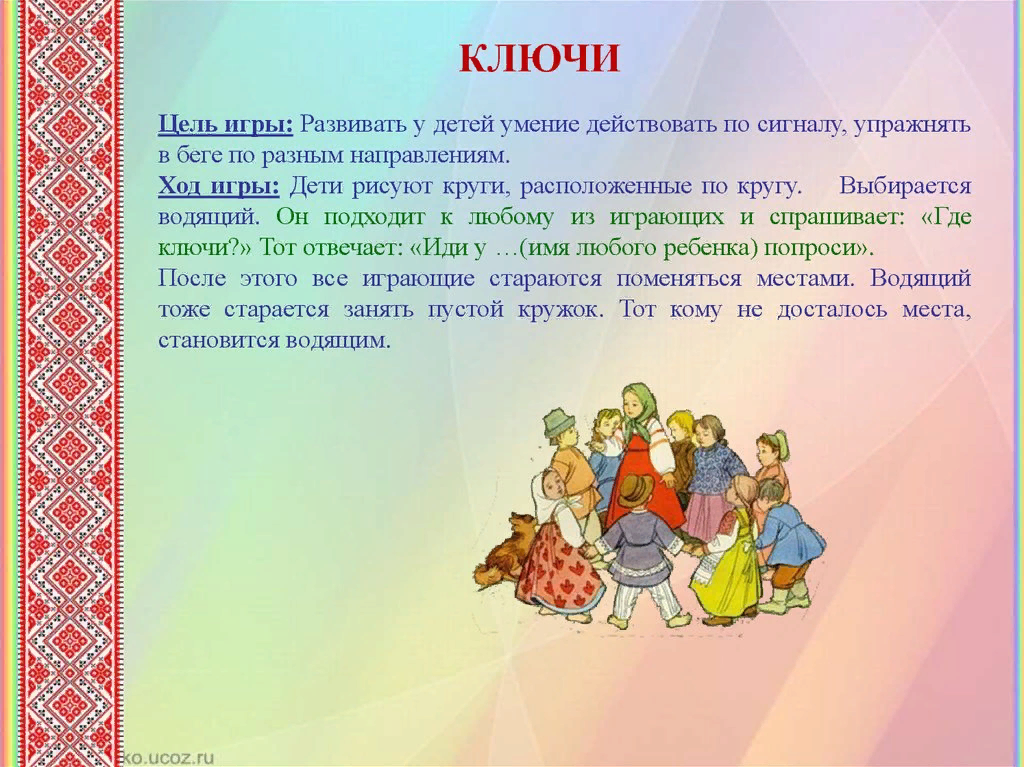 ключи